1
ХАНТЫ-МАНСИЙСКИЙ АВТОНОМНЫЙ ОКРУГ-ЮГРА, г. УРАЙ


 БЮДЖЕТНОЕ УЧРЕЖДЕНИЕ ХАНТЫ-МАНСИЙСКОГОАВТОНОМНОГО ОКРУГА – ЮГРЫ  
«УРАЙСКИЙ КОМПЛЕКСНЫЙ ЦЕНТР СОЦИАЛЬНОГО ОБСЛУЖИВАНИЯ НАСЕЛЕНИЯ»


Практика 
«Школа реабилитации 
и ухода»


Номинация: 
«Медицинский и социальный уход, общественная забота»
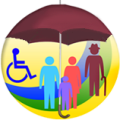 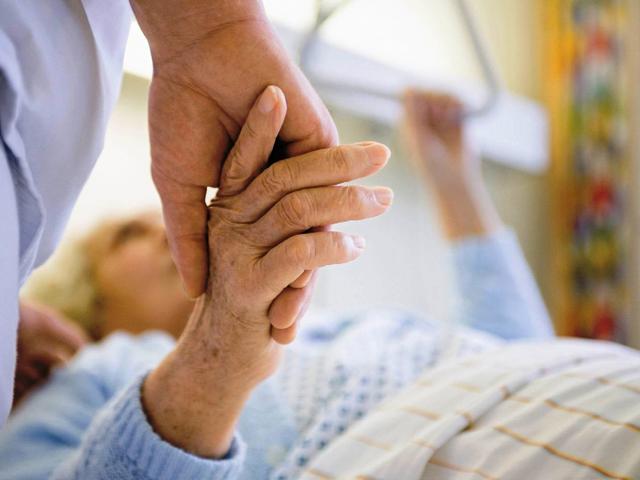 2
Школа реабилитации и ухода
Целевая аудитория
Граждане пожилого возраста и инвалиды с устойчивыми ограничениями жизнедеятельности 
Граждане, осуществляющие уход и (или) оказывающие надомную помощь 
Граждане пожилого возраста и инвалиды из числа получателей социальных услуг, посещающих реабилитационные заезды на базе учреждения
Более 20000 чел. были охвачены мероприятиями практики в 2021– 2023 гг

Прямые благополучатели :
47 граждан пожилого возраста и 53 чел. из числа родных 
(100% от выявленных граждан)

Косвенные благополучатели:
 - 16 волонтеров «серебряного» возраста

 - около 20 000 горожан,
 охваченных информационной кампанией о реализации практики ухода в СМИ и сети интернет
Практика реализуется на базе  
БУ  «Урайский комплексный центр социального обслуживания населения»
г. Урай, Ханты – Мансийский автономный округ - Югра
3
ПРОБЛЕМЫ И ПУТИ ИХ РЕШЕНИЯ
Старение и инвалидизация населения
8 % взрослых горожан имеют инвалидность и каждый 4-ый житель г. Урая – пожилой
Слабая разработанность подходов к обеспечению родственного ухода 
в малом территориально удаленном городе

Социальная изоляция пожилых и инвалидов

Потребность маломобильных граждан
 в качественном родственном уходе

Внутрисемейная
напряженность
ПРОБЛЕМЫ
Реализация практики позволит:
 - найти решение проблем и выработать новые, более качественные способы социального обслуживания граждан пожилого возраста и инвалидов на дому;
 - обеспечить полноценную жизнь и возможность самореализации для всех участников практики;
 - снимет социальную нагрузку и психоэмоциональную напряженность с ухаживающих членов  семьи.
Практика 
«Школа реабилитации и ухода»,
благодаря инновационным подходам 
к реализации, позволяет 
улучшать качество жизни маломобильных граждан,
снижать внутрисемейную напряженность, 
повышать качество предоставления социальных услуг на дому
ПУТИ РЕШЕНИЯ ПРОБЛЕМЫ
4
ЦЕЛЕВОЙ КОМПОНЕНТ ПРАКТИКИ
ЗАДАЧИ
ЦЕЛЬ ПРАКТИКИ
Вовлечение социальных партнеров и граждан в реализацию практики
Повышение
 качества жизни 
и социальной адаптации маломобильных граждан за счет развития родственного ухода
Организация обучения ухаживающих (родственников, соседей, волонтеров) основам социальной реабилитации в домашних условиях
Предоставление практической помощи в уходе и психологической поддержки нуждающимся и их родственникам на дому
Информирование населения; формирование кейсов полезных материалов по организации домашнего ухода и размещение их в общем доступе
5
Управление практикой обеспечивается рабочей группой:  
- 5 штатных  сотрудников;
 1 сотрудник - куратор волонтеров;
16 волонтеров «серебряного» возраста
ЗАВЕДУЮЩИЙ ОТДЕЛЕНИЕМ
УПРАВЛЕНЧЕСКИЙ
АППАРАТ
ПСИХОЛОГ
ПЕДАГОГИЧЕСКИЙ 
ПЕРСОНАЛ
СПЕЦИАЛИСТ ПО СОЦИАЛЬНОЙ  РЕАБИЛИТАЦИИ
РАБОЧАЯ ГРУППА
МЕТОДИСТ
ВОЛОНТЕРЫ «СЕРЕБРЯНОГО» ВОЗРАСТА
КУРАТОР  ВОЛОНТЕРОВ
6
СОЦИАЛЬНЫЕ ПАРТНЕРЫ
ГОРОДСКИЕ ОБЩЕСТВЕННЫЕ ОРГАНИЗАЦИИ
принимают участие в проведении информирования  населения о возможностях Школы ухода
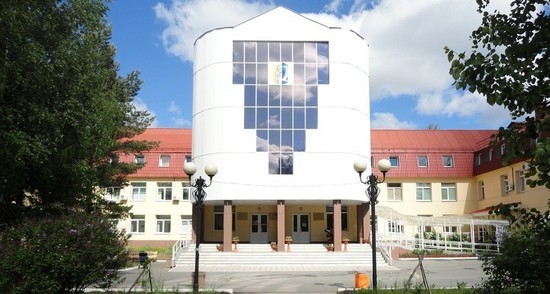 БУ «УРАЙСКАЯ КЛИНИЧЕСКАЯ БОЛЬНИЦА», ИП МЕДТЕХНИКА принимают участие в реализации совместных мероприятий плана
«СЕРЕБРЯНЫЕ» ВОЛОНТЕРЫ
Проводят занятия в школе ухода. предоставляют психологическую помощь и поддержку, помогают налаживать общение и досуг на дому
ГОРОДСКИЕ СРЕДСТВА МАССОВОЙ ИНФОРМАЦИИ 
городская газета «Знамя», телерадиокампания «Спектр+», сайт администрации города, аккаунты учреждения в социальных сетях   принимают участие в информировании населения о возможности получения услуг по программе на базе учреждения, о возможностях волонтерской деятельности
7
ЭТАПЫ РЕАЛИЗАЦИИ ПРОГРАММЫ
1 ЭТАП
Подготовительный этап
Подготовка локальных документов,  необходимых для реализации практики.
Информирование населения в СМИ:
 - об услугах, предоставляемых в рамках практики;
  - о возможности вступления пенсионеров в ряды «серебряных» волонтеров. 
Набор и зачисление слушателей на занятия Школы ухода – ежемесячно.
Определение содержания обучающих мероприятий с учетом уровня подготовленности слушателя.
 Отбор соответствующих методов и техник для обучения осуществлению реабилитации и абилитации на дому.
Организация взаимодействия с социальными партнерами по вопросам совершенствования  надомного ухода.
2

ЭТАП
Практический этап
Проведение  подготовки ухаживающих граждан на занятиях Школы ухода.

 Размещение информации о проводимых мероприятиях в сети интернет и в городских СМИ. 
Организация домашнего визитирования с предоставлением волонтерской помощи ухаживающим родственникам
3 ЭТАП
Итоговый этап
Социологические исследования: анкетирование с целью выявления уровня удовлетворенности родственников, а так же самих старших (благополучателей и «серебряных» волонтеров) услугами родственного ухода
Проведение мониторинга эффективности реализации мероприятий практики.
 Осуществление мониторинга эффективности реабилитационных мероприятий.
8
НАПРАВЛЕНИЯ  РАБОТЫ  В  РАМКАХ  ПРАКТИКИ
Информационно – просветительское направление
Организация домашнего визитирования
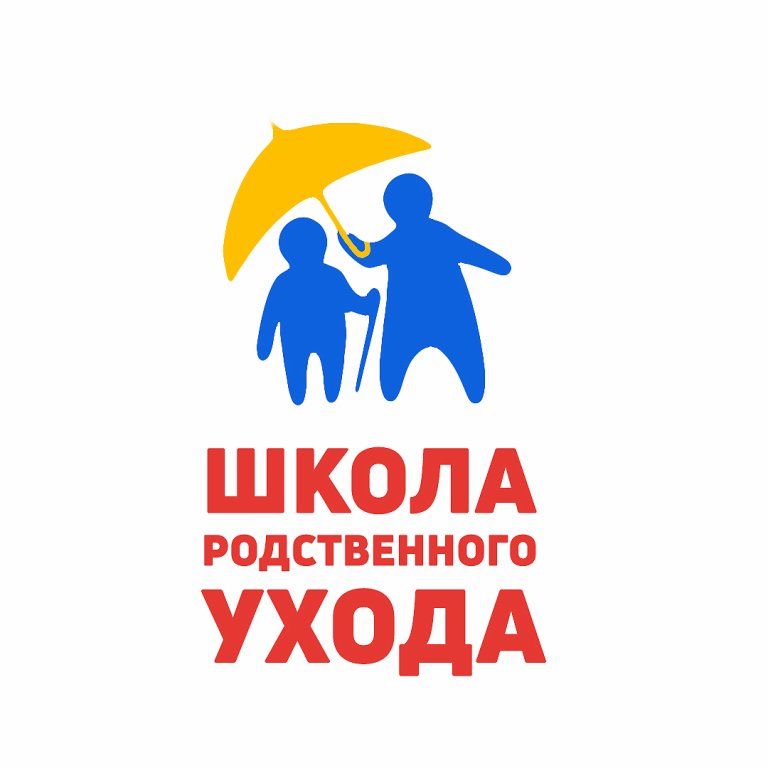 Организация обучения ухаживающих
9
РЕАЛИЗАЦИЯ  НАПРАВЛЕНИЙ  РАБОТЫ  В  РАМКАХ  ПРАКТИКИ
Информационно – просветительское направление
Цель занятий - повышение уровня информированности самых старших в области сохранения физического и психического здоровья путем обучения навыкам контроля за физическими показателями здоровья, профилактики заболеваний и сохранения активного образа жизни
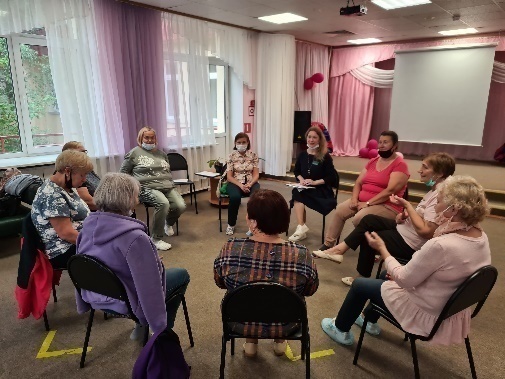 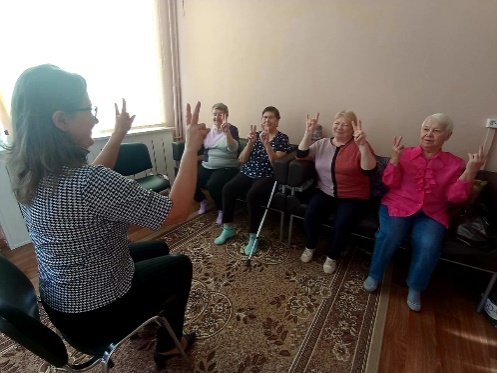 10
РЕАЛИЗАЦИЯ  НАПРАВЛЕНИЙ  РАБОТЫ  В  РАМКАХ  ПРАКТИКИ
Организация деятельности Школы реабилитации и ухода
Цель – повышение качества жизни маломобильных граждан за счет формирования новых навыков и умений ухаживающих
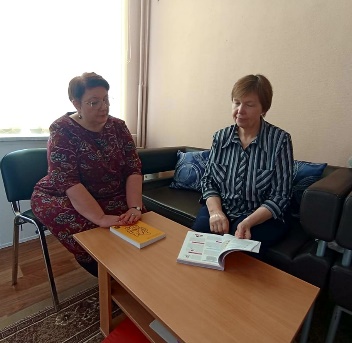 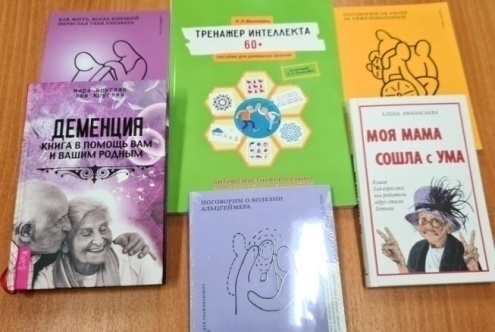 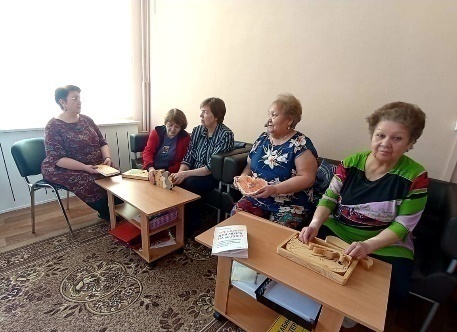 11
РЕАЛИЗАЦИЯ  НАПРАВЛЕНИЙ  РАБОТЫ  В  РАМКАХ  ПРАКТИКИ
Организация домашнего визитирования
Цель – повышение качества жизни и социальной адаптации маломобильных граждан за счет организации непрерывности и  доступности социального ухода на дому с привлечением ресурсов социального партнерства и «серебряных» волонтеров
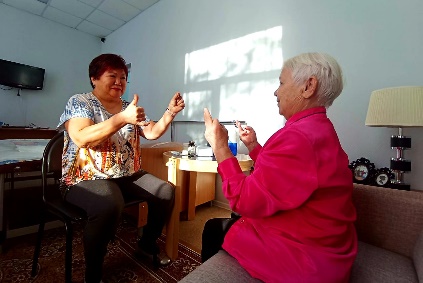 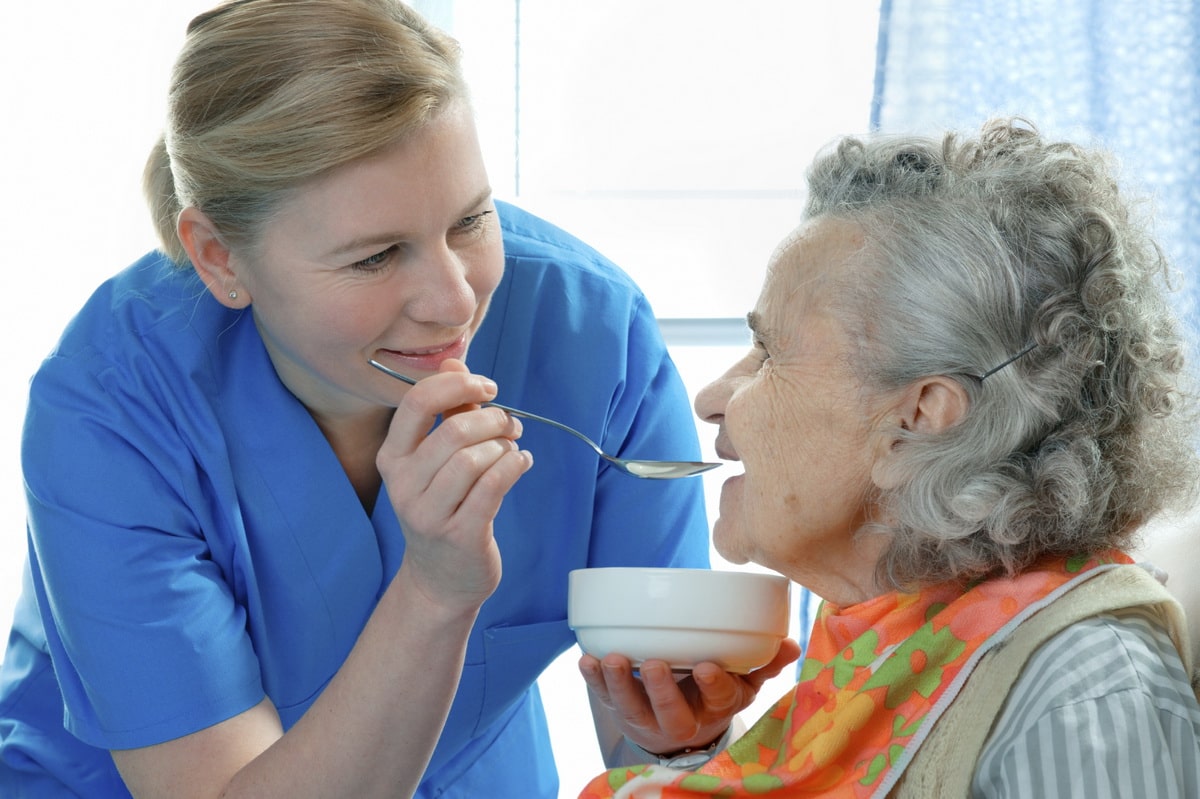 12
РЕЗУЛЬТАТЫ ВНЕДРЕНИЯ  ПРАКТИКИ
КАЧЕСТВЕННЫЕ ПОКАЗАТЕЛИ
КОЛИЧЕСТВЕННЫЕ ИЗМЕНЕНИЯ
100% маломобильных граждан получают необходимую помощь на дому и удовлетворены результатом ( по результатам опроса)

  100 % ухаживающих используют на практике знания из обучающих занятий Школы реабилитации и ухода ( по результатам опроса)

  100% ухаживающих родственников отметят улучшение психологического климата в семье ( по результатам опроса)

  Апробирована модель сетевого взаимодействия с социальными партнерами для развития системы надомного ухода; 

  За три года реализации практики социальные услуги в группе ухода  предоставлены для 47 чел. Динамика обслуженных граждан составляет: 2020 – 2 чел., 2021 – 21 чел., 2022 – 24 чел.

  Косвенными благополучателями стали около 20 000 чел.:
 -  8 социальных партнеров практики;
- около 20 000 жителей и гостей города, охваченных информационной кампанией о реализации практики ухода в СМИ и сети интернет;
 - 16 волонтеров «серебряного» возраста.
Улучшение качества жизни граждан пожилого возраста и инвалидов за счет предоставления качественных услуг по уходу, интеграции в общество, налаживания адаптации и взаимодействия как с членами семьи, так и с приходящими на помощь волонтерами


     Улучшение психоэмоционального статуса граждан пожилого возраста и инвалидов, а также членов их семей


    Формирование общественного мнения о возможностях продления периода активного долголетия через транслирование позитивных практик самопомощи и взаимопомощи в организации ухода за гражданами старшего поколения  и инвалидами
ПРЕДСТАВЛЕННАЯ  ПРАКТИКА  ДАЕТ ВОЗМОЖНОСТЬ ТИРАЖИРОВАТЬ ПРИЕМЫ, МЕТОДЫ, ЭФФЕКТИВНЫЕ ТЕХНОЛОГИИ И МНОГОКРАТНО ПОВТОРЯТЬ ИХ, А ТАКЖЕ ПРИМЕНЯТЬ В АНАЛОГИЧНЫХ ОБСТОЯТЕЛЬСТВАХ В ДРУГОЙ СОЦИАЛЬНОЙ СИТУАЦИИ ИЛИ ПРОЦЕССЕ, В ДРУГОМ ТЕРРИТОРИАЛЬНОМ ОБЪЕКТЕ (РАЙОНЕ, МУНИЦИПАЛИТЕТЕ).
13
РАСПРОСТРАНЕНИЕ, ТИРАЖИРОВАНИЕ УСПЕШНОГО ОПЫТА
Практика - победитель всероссийского конкурса - 2023
социальных мини – проектов
 и поддержана Благотворительным фондом Тимченко совместно с благотворительным фондом «Хорошие истории»
 (грантовая поддержка – 199 542 тыс.руб)
- 2  доклада представлены на окружном уровне
 

 более 20 публикаций  размещено в официальных аккаунтах Учреждения;
 в аккаунте заместителя  главы города Урай по социальным вопросам
- поддержана
Депутатом
Тюменской областной Думы (сумма благотворительной поддержки
 – 110 тыс. руб)
Опубликованы  статьи 
в профессиональном научно – практическом и методическом журнале «Социальное обслуживание»;
 в  журнале  «Работник социальной службы»
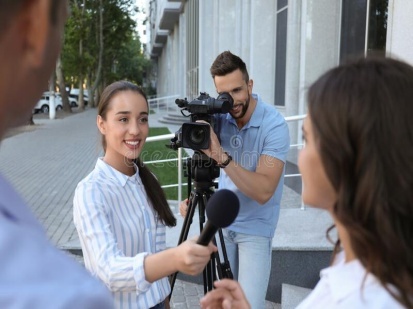 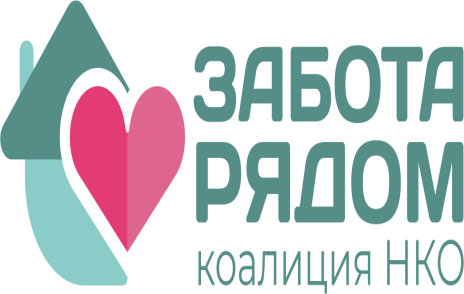 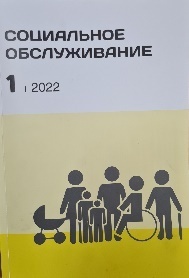 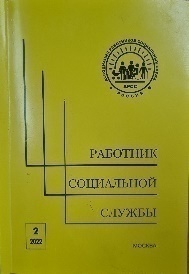 14
ВНЕДРЕНИЕ СОВРЕМЕННЫХ СТАЦИОНАРОЗАМЕЩАЮЩИХ ТЕХНОЛОГИЙ – ПЕРСПЕКТИВНАЯ ФОРМА ОРГАНИЗАЦИИ СОЦИАЛЬНОЙ ПОМОЩИ НАСЕЛЕНИЮ, НАПРАВЛЕННАЯ НА ОХРАНУ ЗДОРОВЬЯ И РЕАБИЛИТАЦИЮ МАЛОМОБИЛЬНЫХ ГРАЖДАН, 
А ТАКЖЕ НА СОЗДАНИЕ УСЛОВИЙ ДЛЯ ПРЕДУПРЕЖДЕНИЯ РАЗЛИЧНЫХ СОЦИАЛЬНЫХ ПРОБЛЕМ
БУ «Урайский комплексный центр социального обслуживания населения»  

Телефон: 8(34676) 20-200 
E-mail: uraykcson@admhmao.ru

Аккаунты учреждения в социальных сетях:

ВКонтакте https://vk.com/ukcson
Одноклассники https://ok.ru/ukcson